History of Health Care
Health Team Relations
Part 2:
“Medical Advances Made in the 16th-20th Century Health Care and the Men and Women Who Made Historical Contributions”
*The 16th and 17th century
16th Century 1500-1600		17th Century 1600-1700
Disease still not fully understood, many died from infection.
Many died from childbed/puerpal fever because they didn’t practice handwashing!
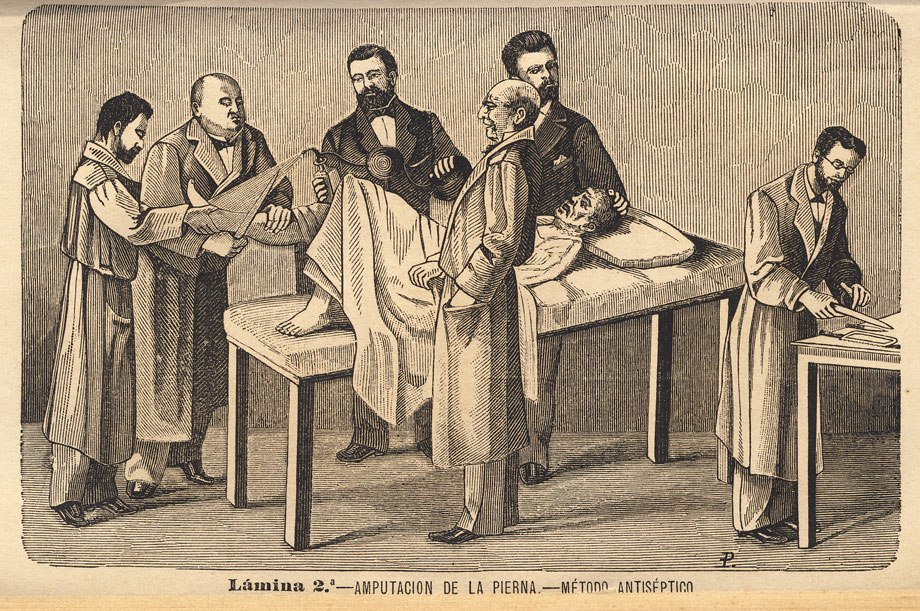 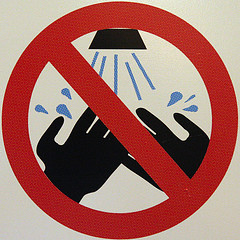 *The 16th and 17th century
Learned to bind arteries to stop bleeding.
Used boiling oil to cauterize wounds.
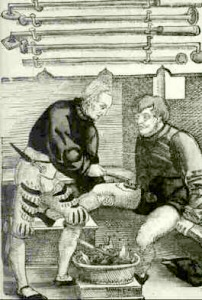 *The 16th and 17th century
Improved splinting of fractures.
Artificial limbs were developed.
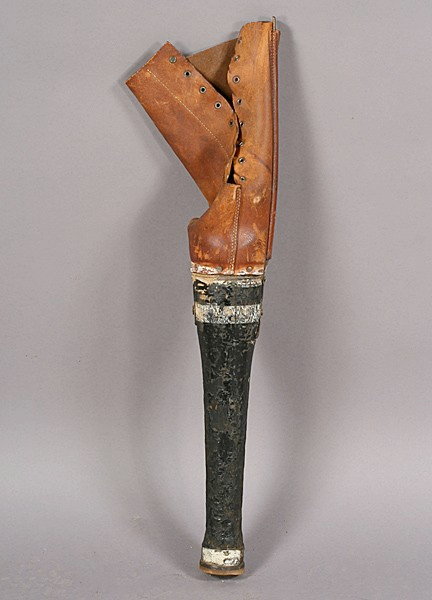 *The 16th and 17th century
Pharmacies were called “Apothecaries”, this is where they began to make, prescribe and sale medications.
They still used plants and herbs for medicine.
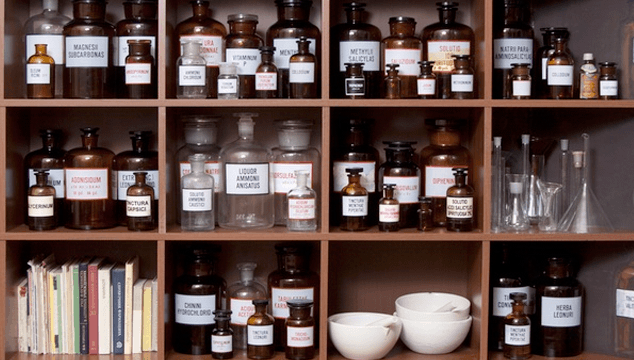 *The 16th and 17th century
Anton van Leeuwenhoek invented the microscope.
He learned he had an invention when he scraped his teeth and studied the contents under the microscope. He was able to see germs and confirm that disease is caused by microorganisms and not by the God’s.
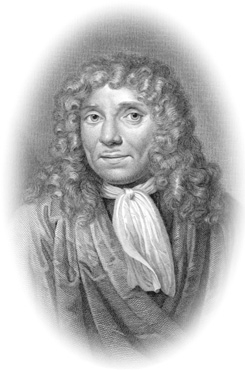 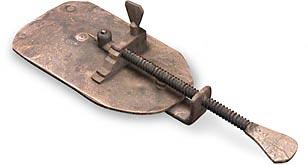 *The 16th and 17th century
Average lifespan 
of 35-45 years!
*The 18th century1700AD-1800AD
The thermometer was developed by Gabriel Fahrenheit.
The oxygen element was discovered.
The first scientific surgical procedure was performed.
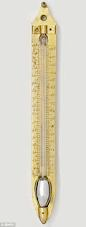 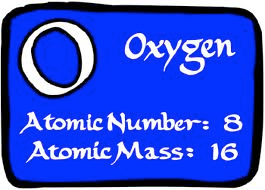 *The 18th century
Benjamin Franklin invented bifocals, discovered that colds can be passed from person to person and invented the catheter.
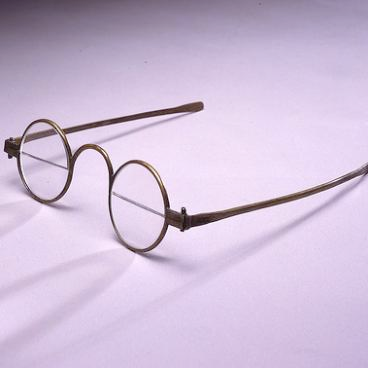 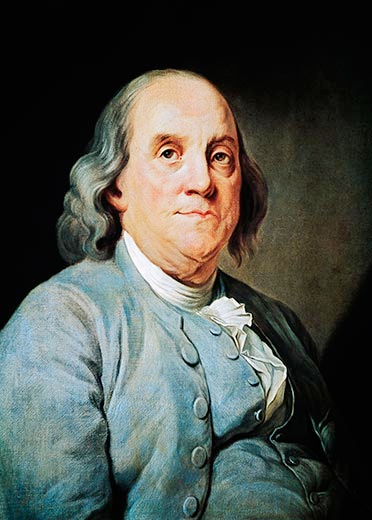 *The 18th century
Edward Jenner developed the smallpox vaccine.
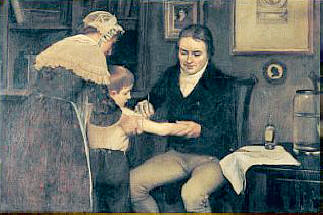 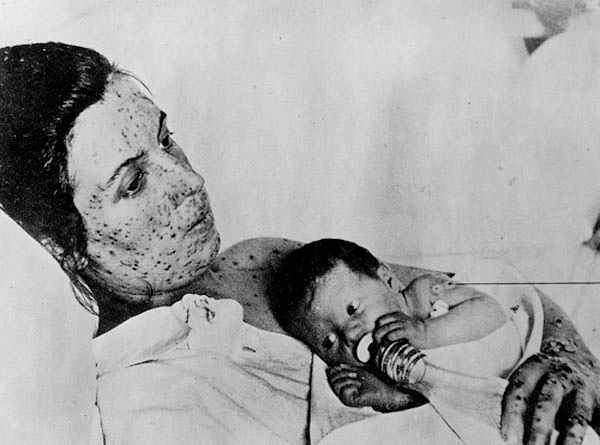 *The 18th century
Average life span
of 40-50 years!
*The 19th century1800AD-1900AD
French barbers extracted teeth.
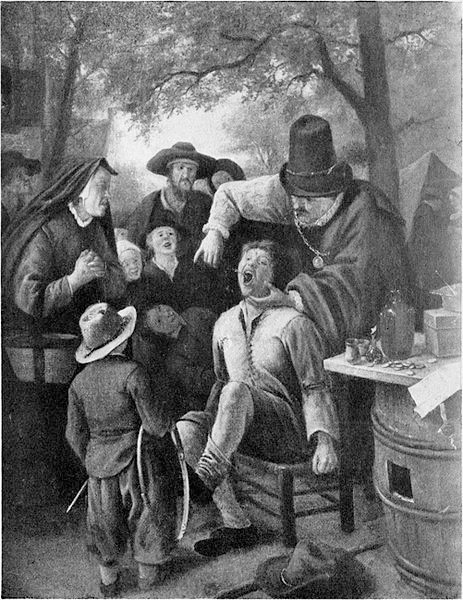 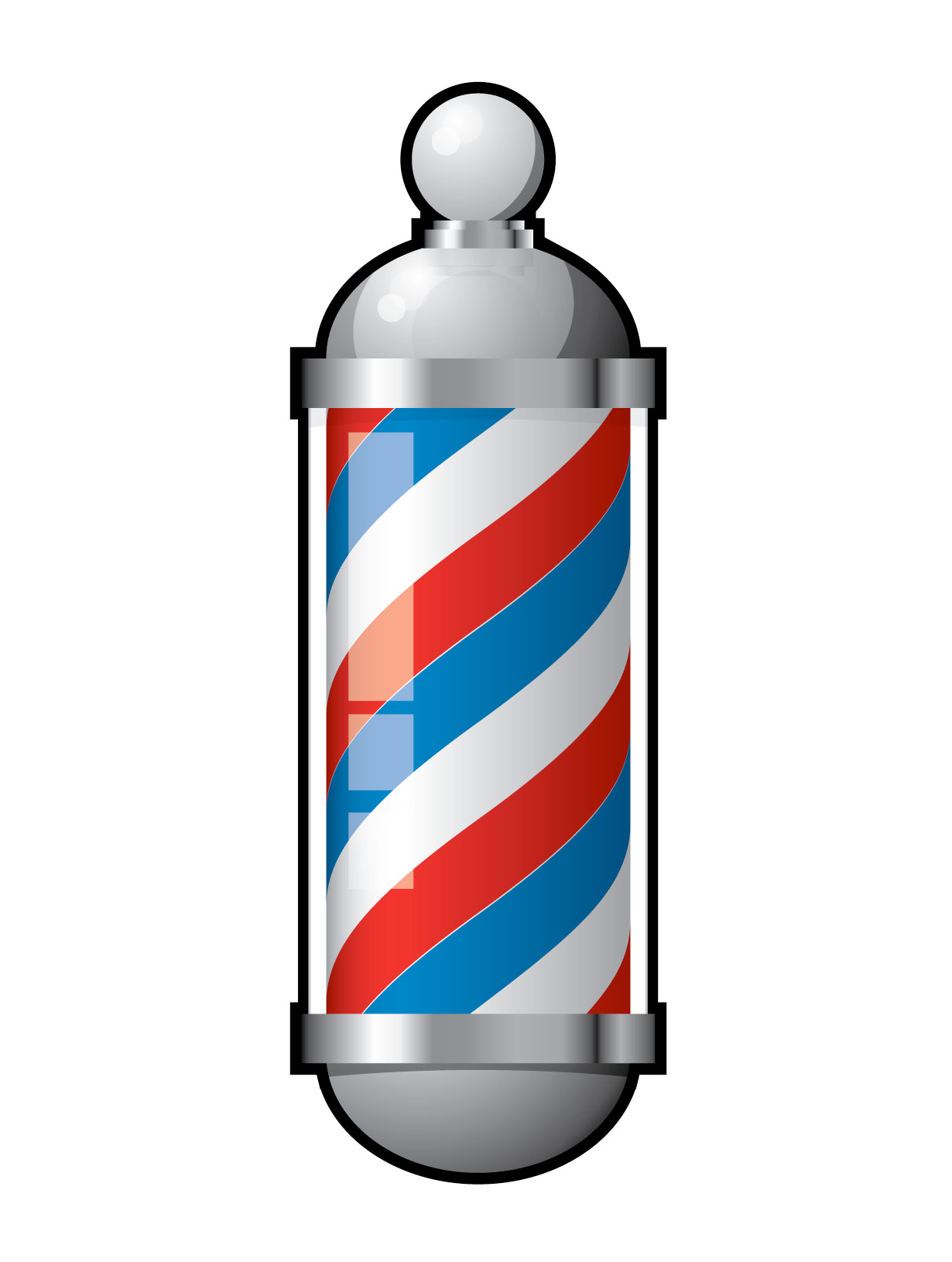 *The 19th century
Leaches were used.
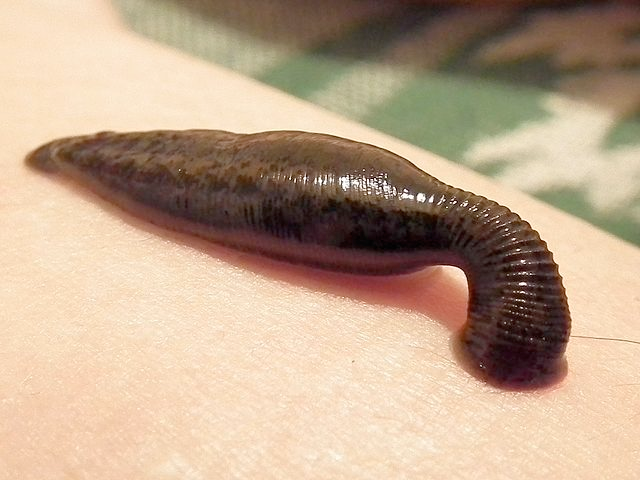 *The 19th century
Enemas were used.
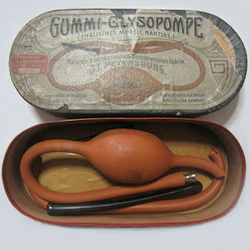 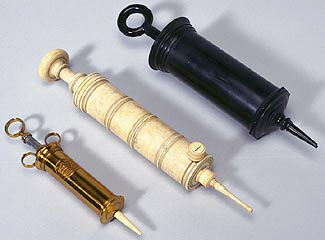 *The 19th century
1st blood transfusion.
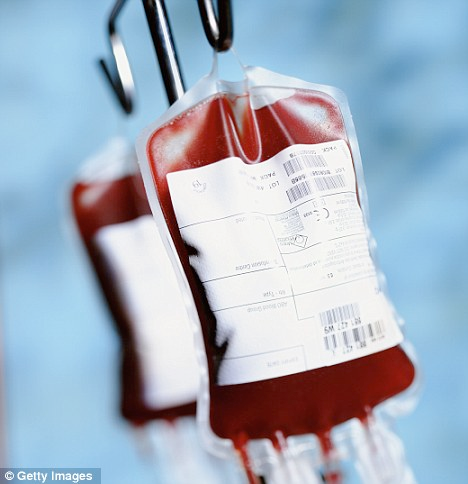 *The 19th century
Provided treatment for mental illness.
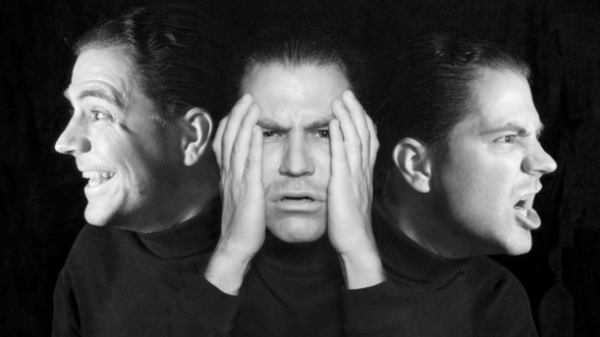 *The 19th century
Rene’ Laennec invented a stethoscope made of wood so now we could hear sounds inside the body.
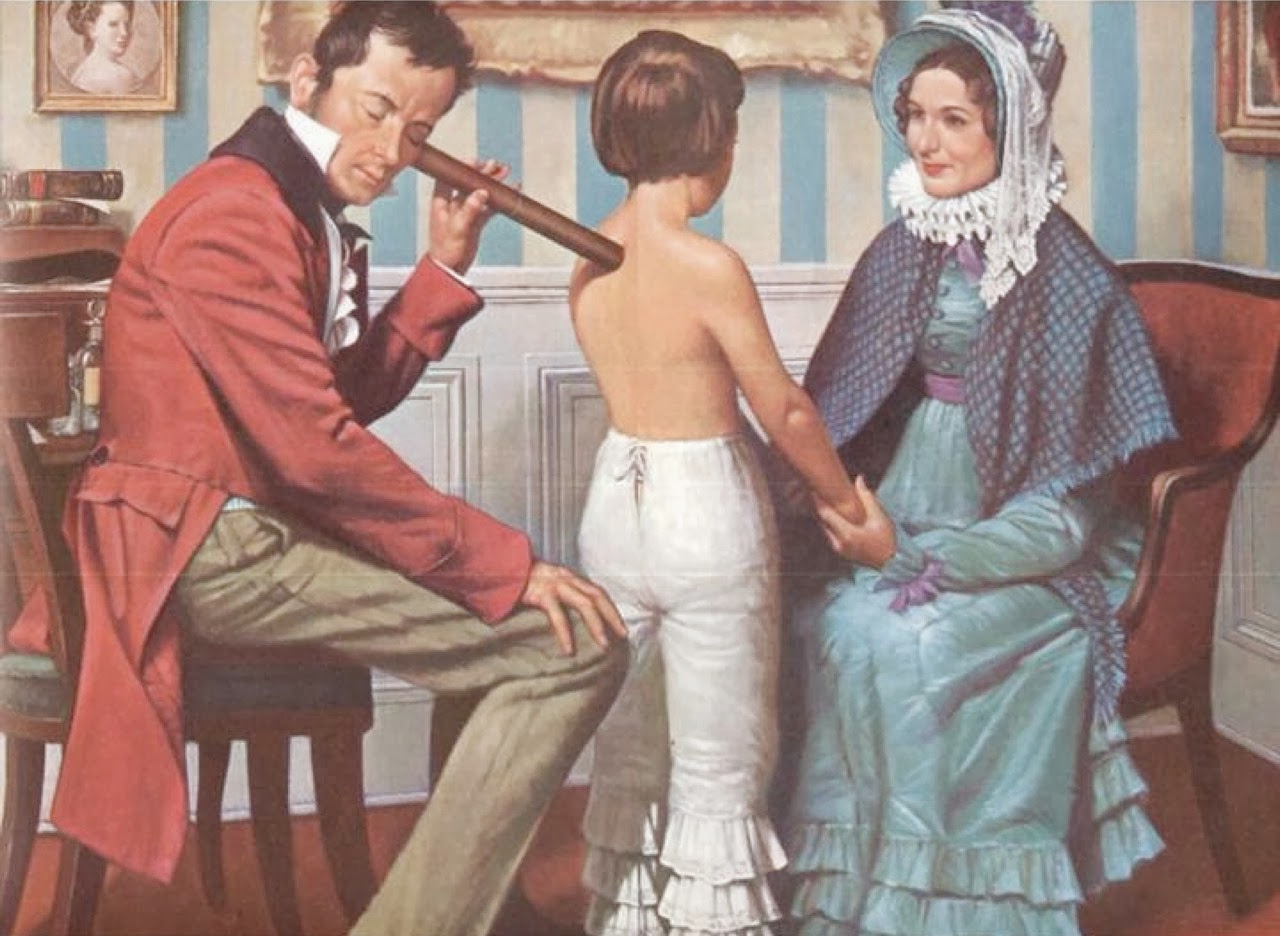 *The 19th century
Florence Nightingale started the first nursing school and respectable women could now be nurses.; Nightingale was the founder of modern nursing. She also invented the call bell.
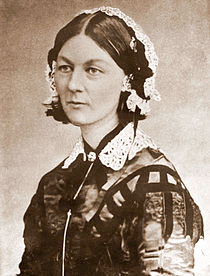 *The 19th century
Discovered that handwashing decreases the spread of germs.
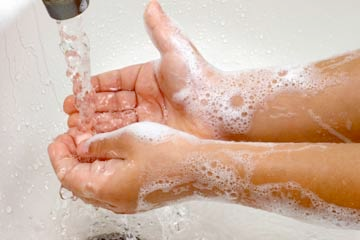 *The 19th century
Infection control standards were established since doctors understood that microorganisms cause disease.
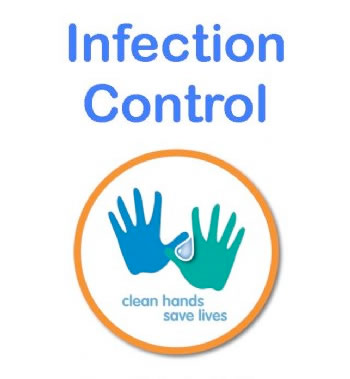 *The 19th century
Elizabeth Blackwell became the 1st female physician in the U.S. in 1849.
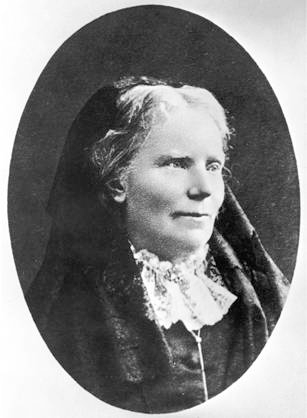 *The 19th century
Clara Barton founded the American Red Cross in 1881.
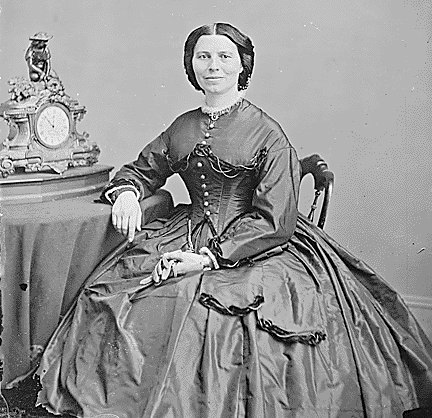 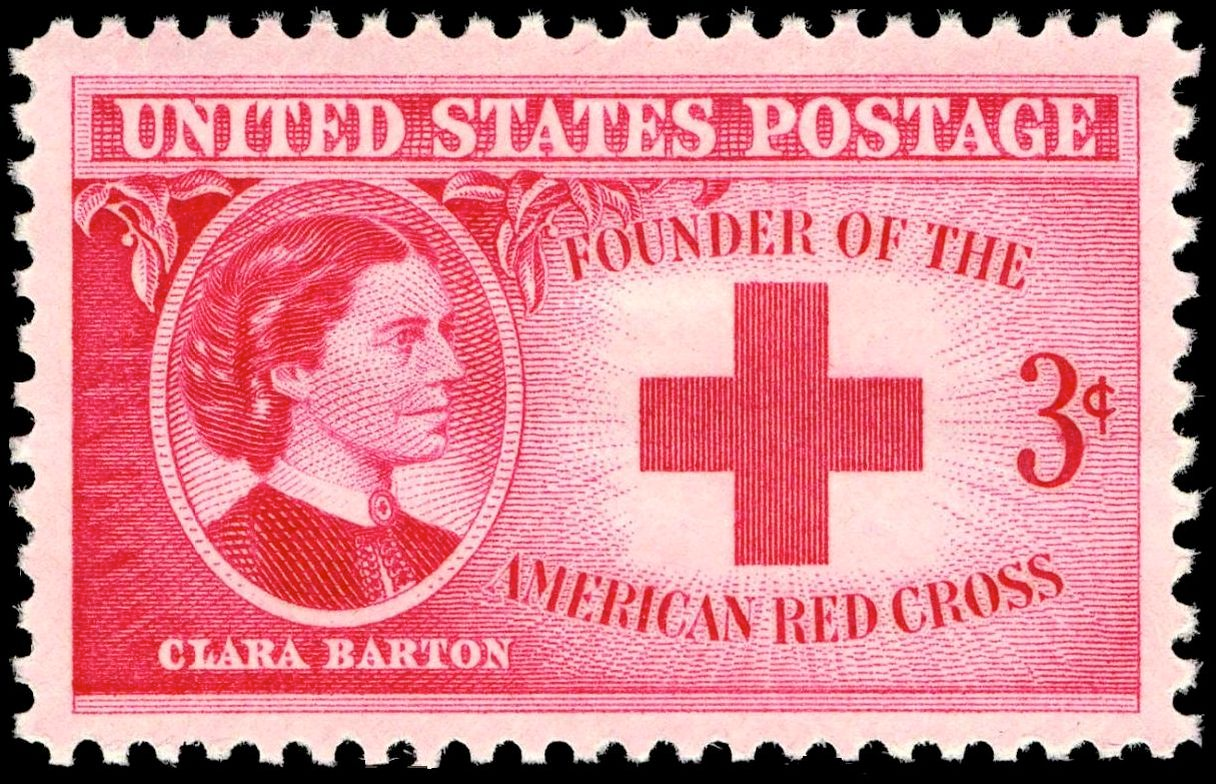 *The 19th century
Paul Ehrlich discovered the “magic bullet”, chemicals to fight disease (syphilis).
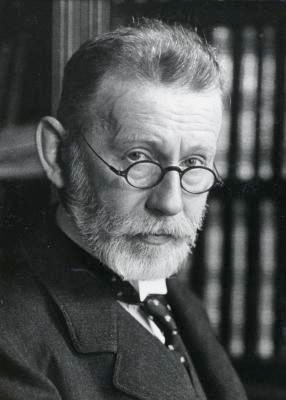 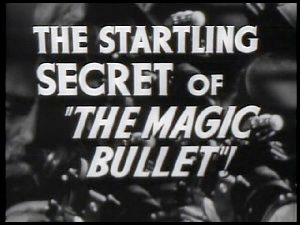 *The 19th century
Louis Pasteur invented the pasteurization of milk since microorganisms cause disease/infection.
Developed the rabies vaccine.
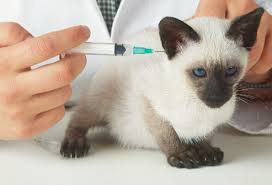 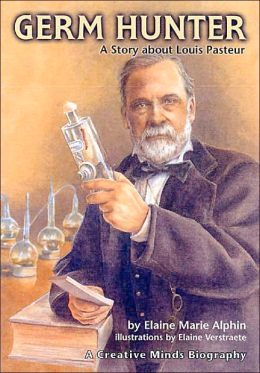 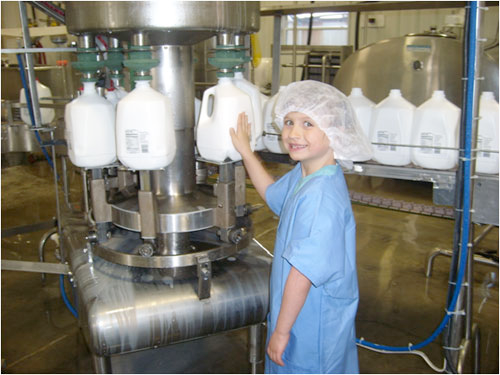 *The 19th century
Joseph Lister invented disinfectants and antiseptics after discovering that carbonic acid kills germs. Now antiseptics are used during surgery to help prevent infection.
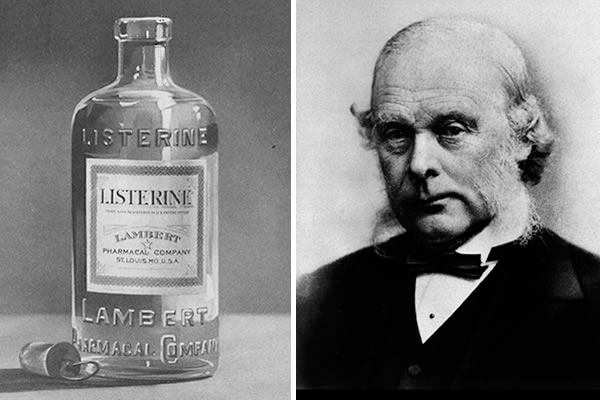 *The 19th century
Robert Koch developed the culture plate to identify pathogens; also discovered the germ that causes Tuberculosis.
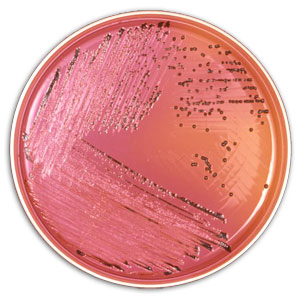 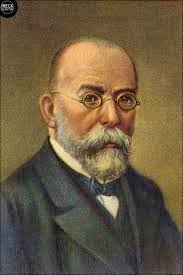 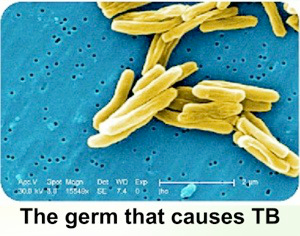 *The 19th century
Wilhelm Roentgen invented x-rays in 1895 so that we could view the inside of the body.
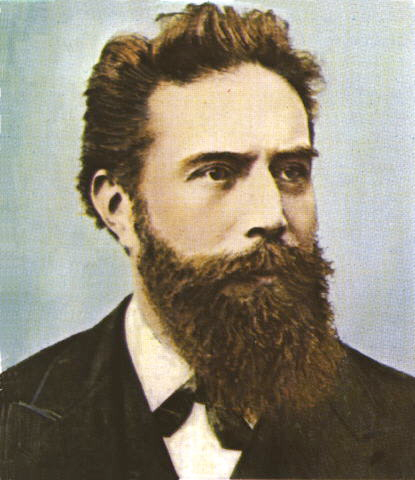 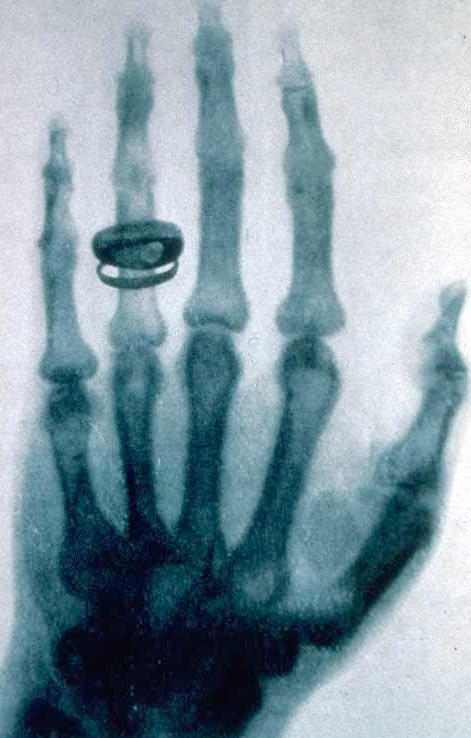 *The 19th century
Average life span 
of 40-60 years!
*The 20th century
Classified the blood groups.
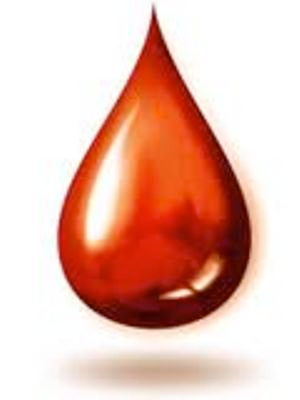 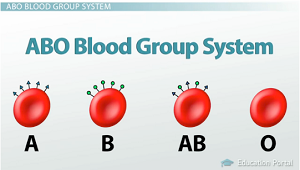 *The 20th century
Discovered that white blood cells fight disease.
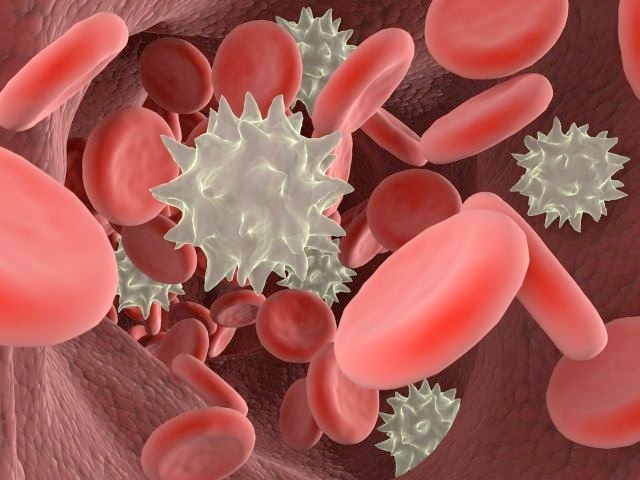 *The 20th century
Began to grow viruses in cultures.
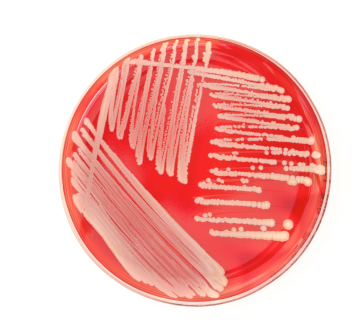 *The 20th century
Health insurance was formed.
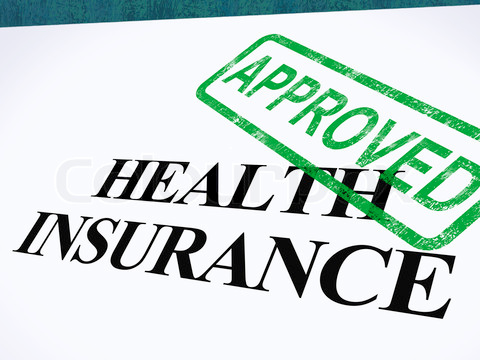 *The 20th century
Insulin was discovered to treat diabetes. (Diabetes cannot be prevented through an immunization.)
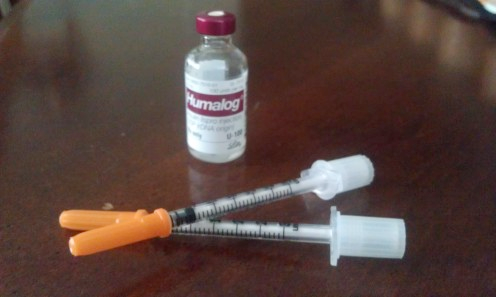 Insulin for Diabetes
*The 20th century
Alexander Fleming discovered penicillin to cure life-threatening illnesses such as gonorrhea.  This was one of the most important discoveries of the 20th century.
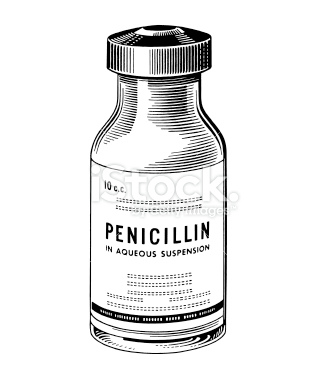 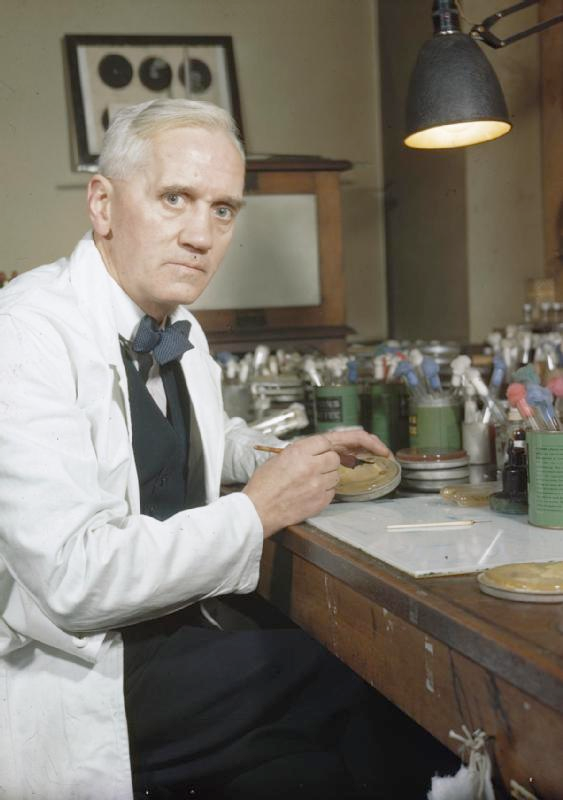 *The 20th century
Antibiotics and sulfa drugs were invented to fight infections.
Antibiotics
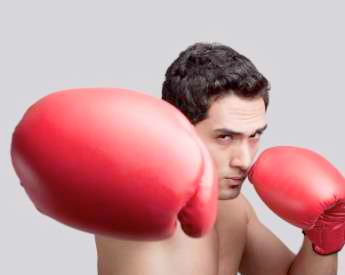 and
Sulfa drugs
*The 20th century
The pap smear test that helps to diagnose cervical cancer was invented.
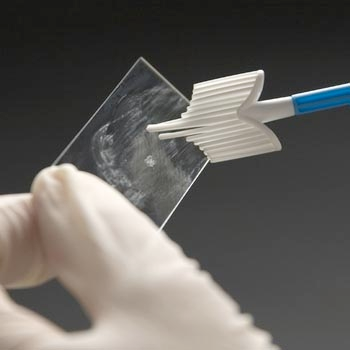 *The 20th century
The kidney dialysis machine was invented.
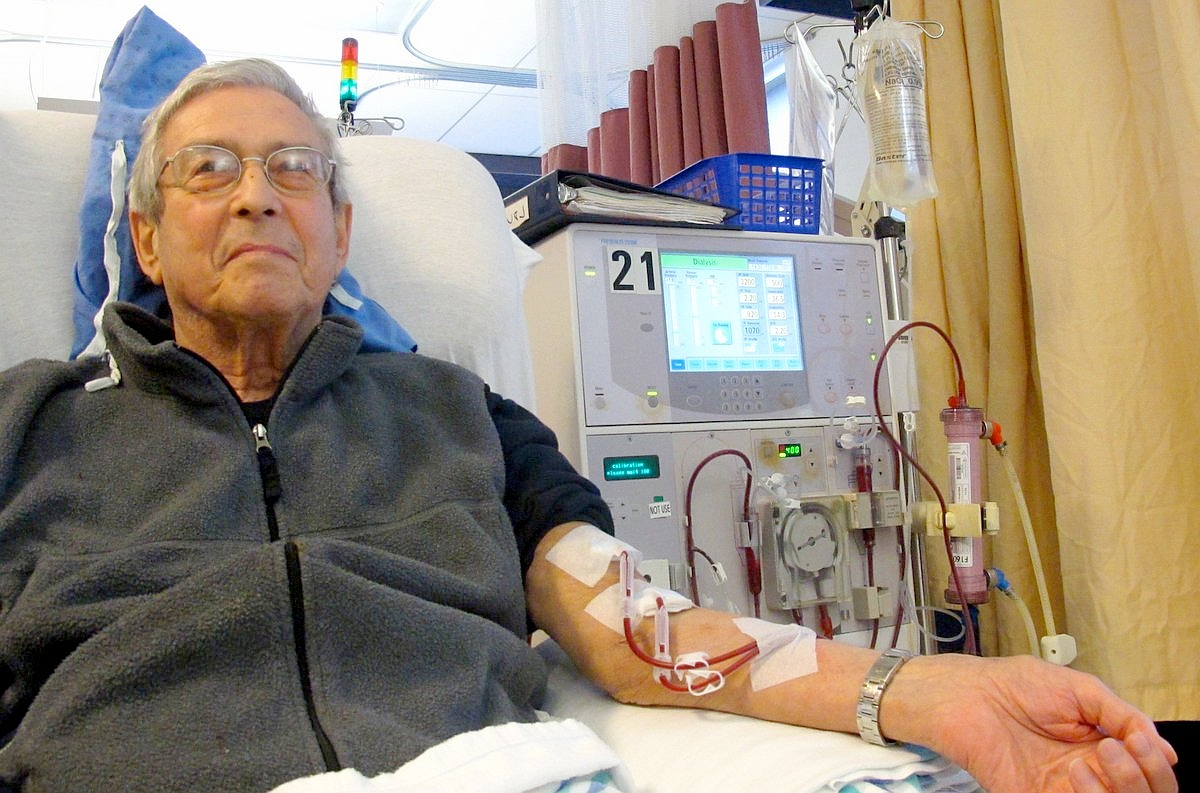 *The 20th century
Jonas Salk discovered the polio vaccine using a dead virus.
Polio 
with
Dead 
virus
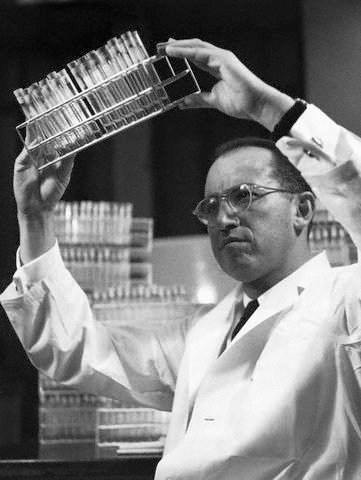 *The 20th century
Francis Crick and James Watson described the structure of DNA; they built a DNA model and won a Nobel Peace Prize.
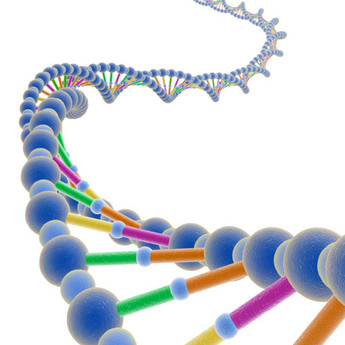 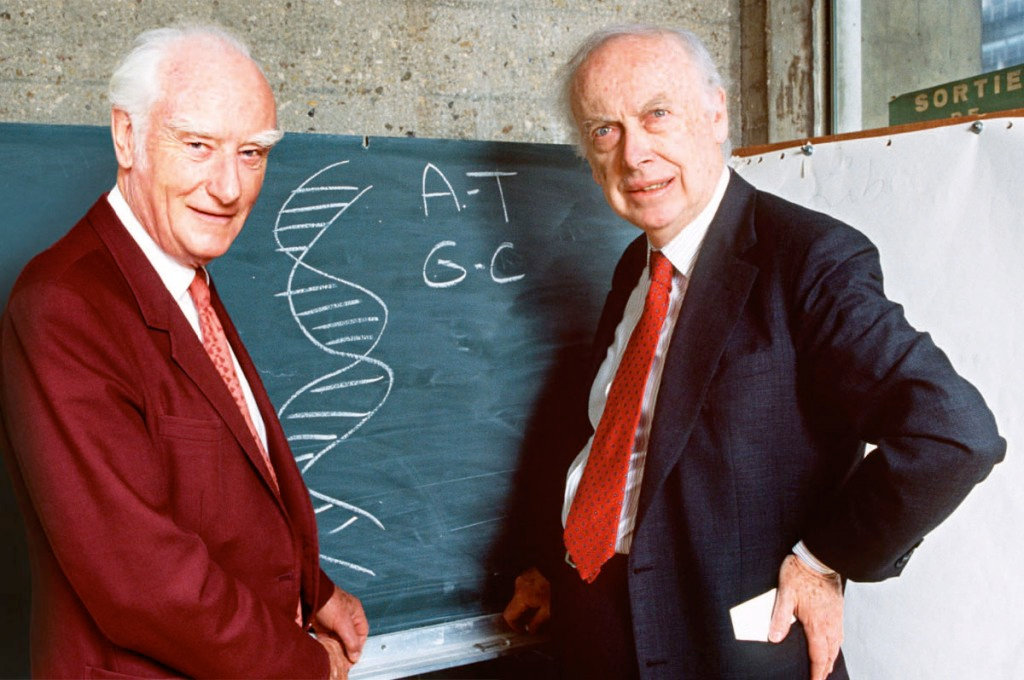 *The 20th century
The heart-lung machine was invented and used for open heart surgery.
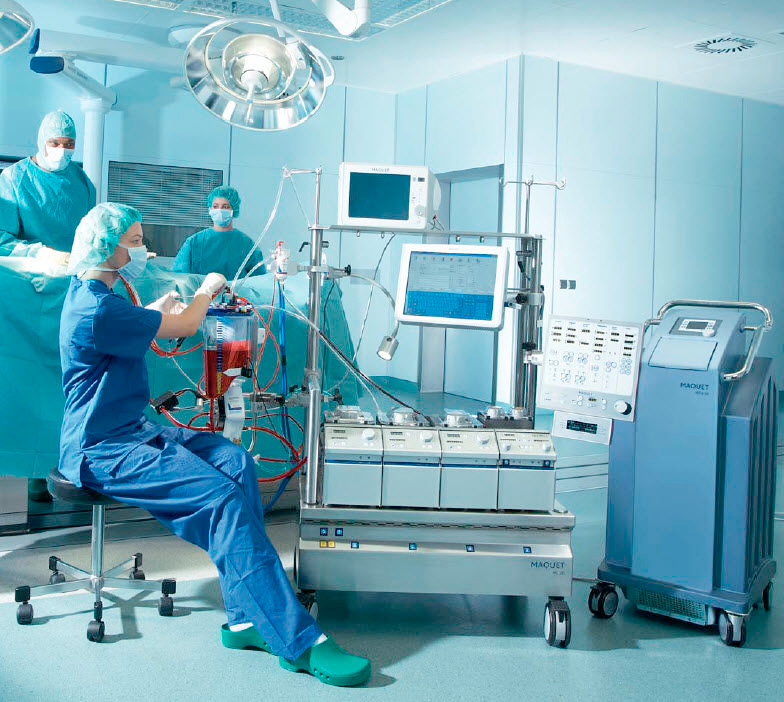 The 1st kidney transplant was performed
*The 20th century
Albert Sabin invented the live polio vaccine which saved many lives.
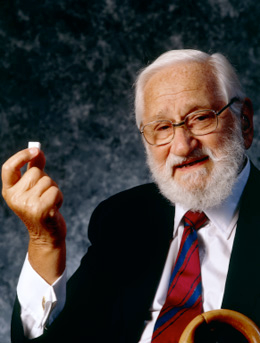 Polio
with 
Live 
virus
*The 20th century
Sigmund Freud studied psychology as he observed the conscious and unconscious human mind.
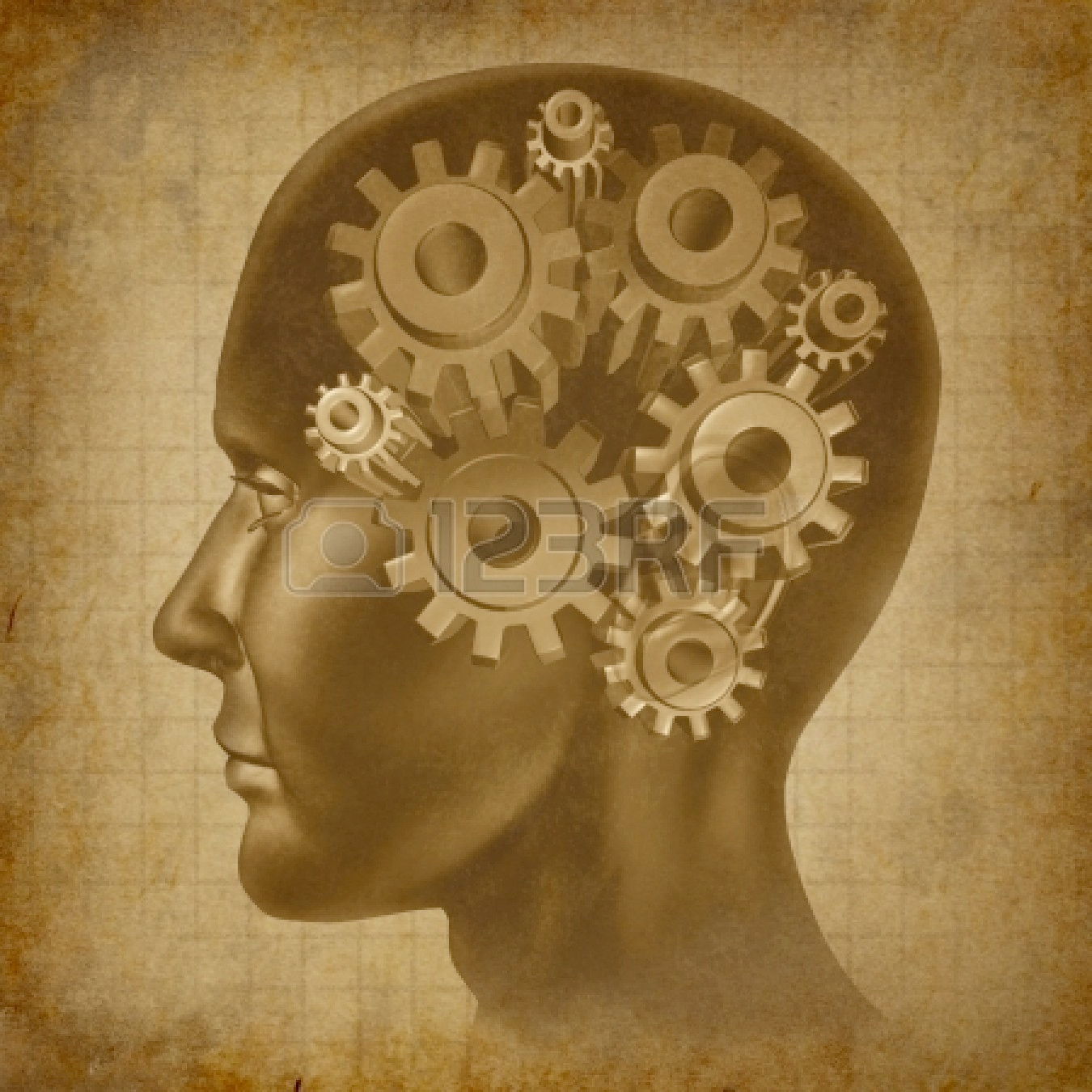 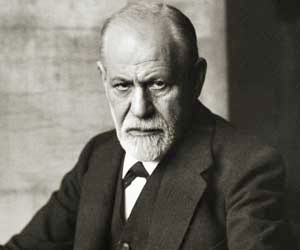 *The 20th century
Christiaan Barnard performed the 1st successful heart transplant in 1968.
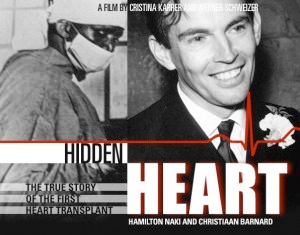 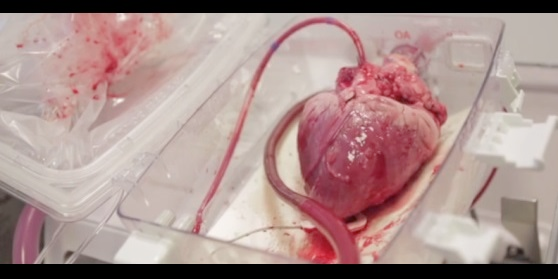 *The 20th century
Ben Carson was the 1st successful surgeon to separate siamese twins that were conjoined at the head. He refined the hemispherectomy (removal of part or half of the brain to stop seizures.) He recently retired as a neurosurgeon from Johns Hopkins Hospital.
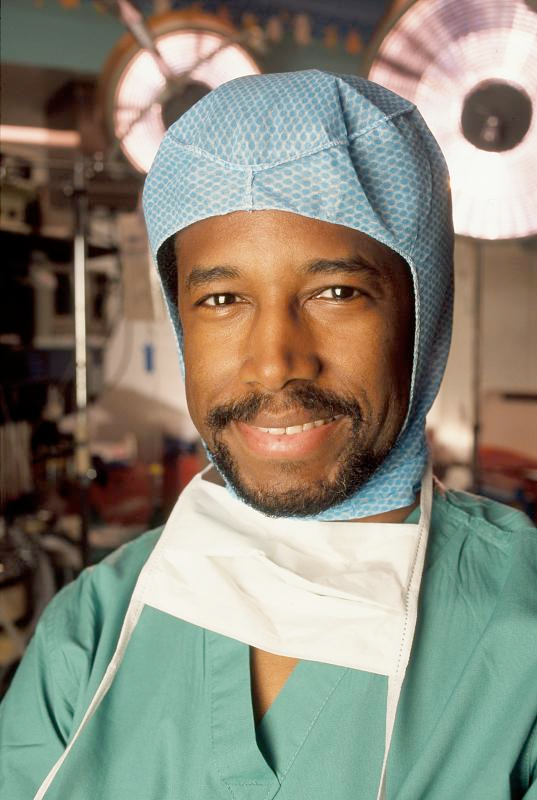 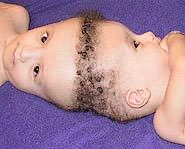 *The 20th century
The birth control pill was invented.
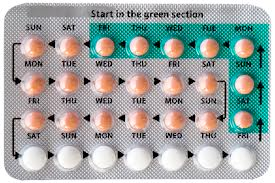 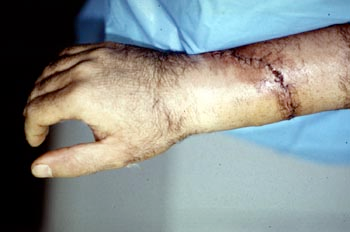 Severed limbs were 
reattached.
*The 20th century
Medicare and Medicaid insurance plans allowed for everyone to have healthcare.
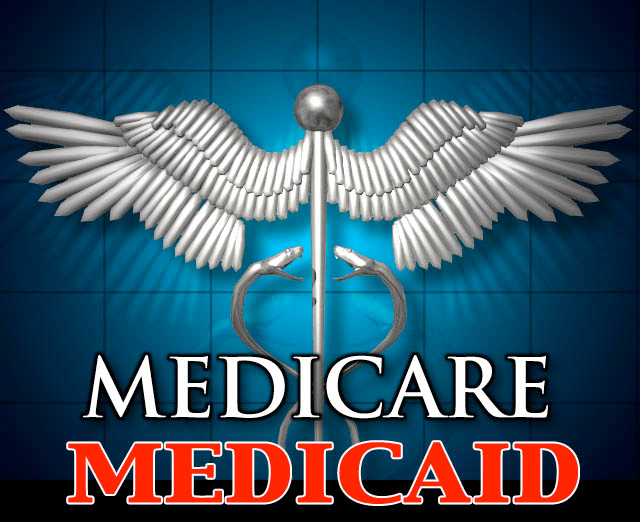 HMO’s were established
*The 20th century
Hospice was founded
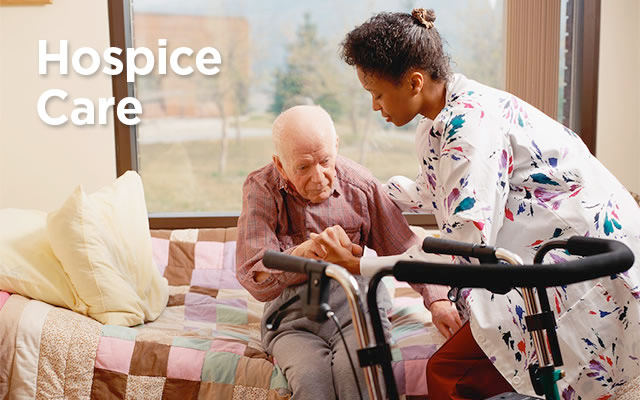 *The 20th century
Omnibus Budget Reconciliation Act (OBRA) was established.  OBRA is a federal law that states  ALL persons working with the elderly are certified. Ex: C.N.A.
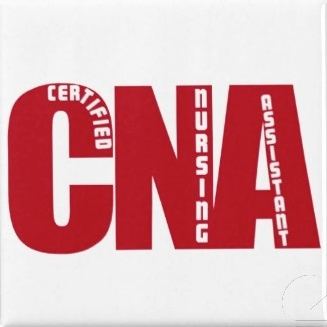 OBRA =
*The 20th century
The 1st artificial heart was made.
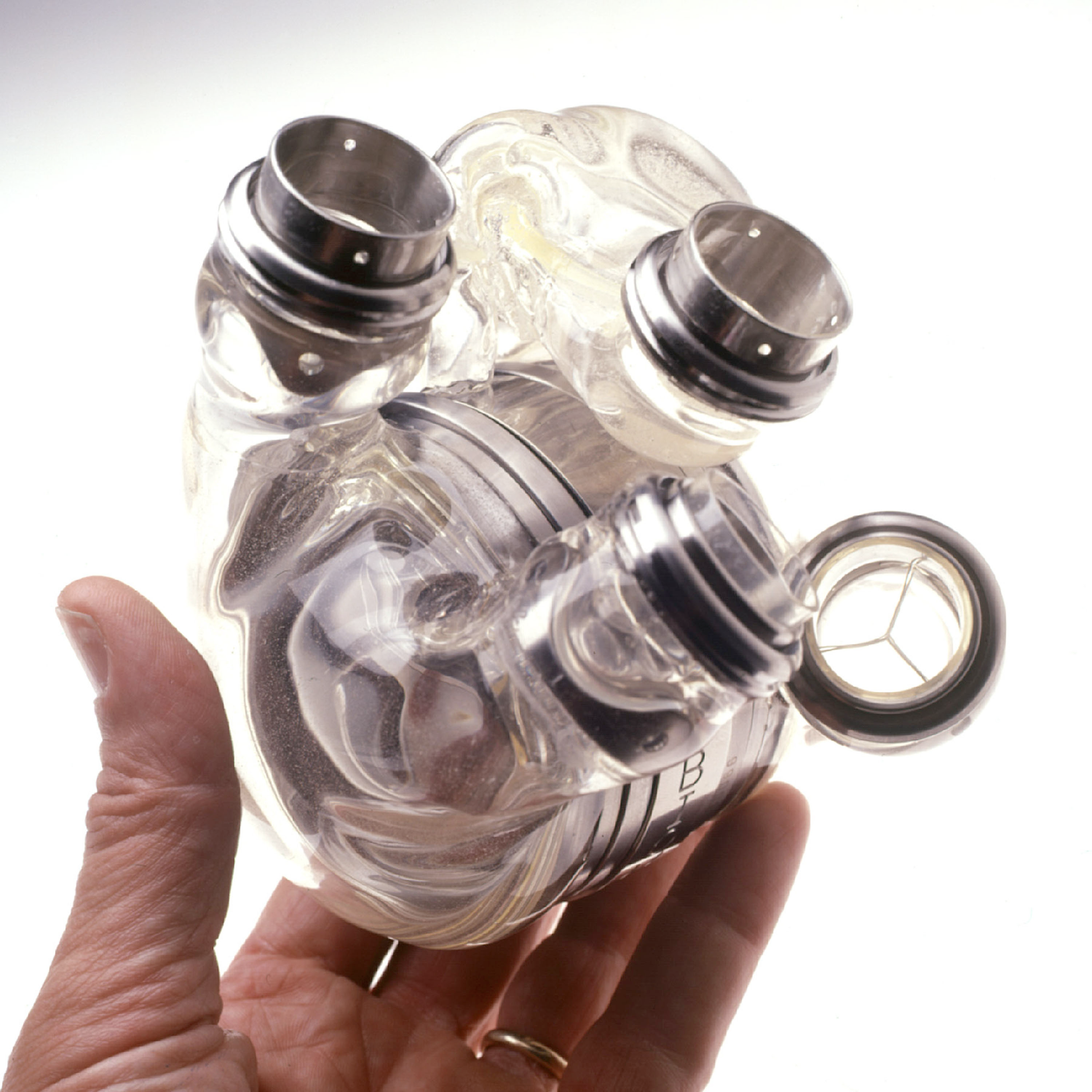 *The 20th century
CT scan was invented.
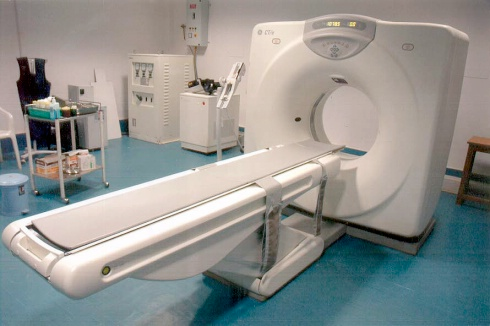 *The 20th century
The AIDS virus was discovered.
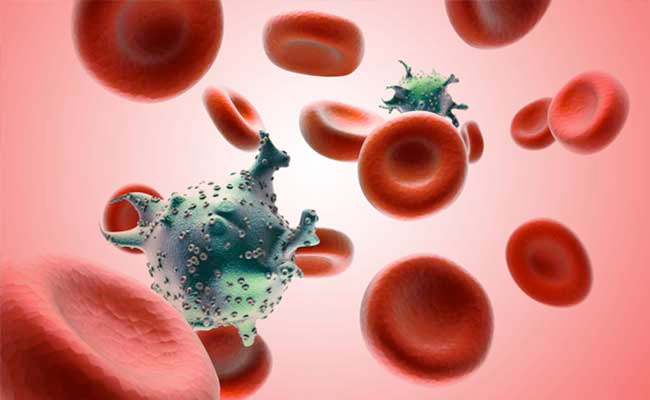 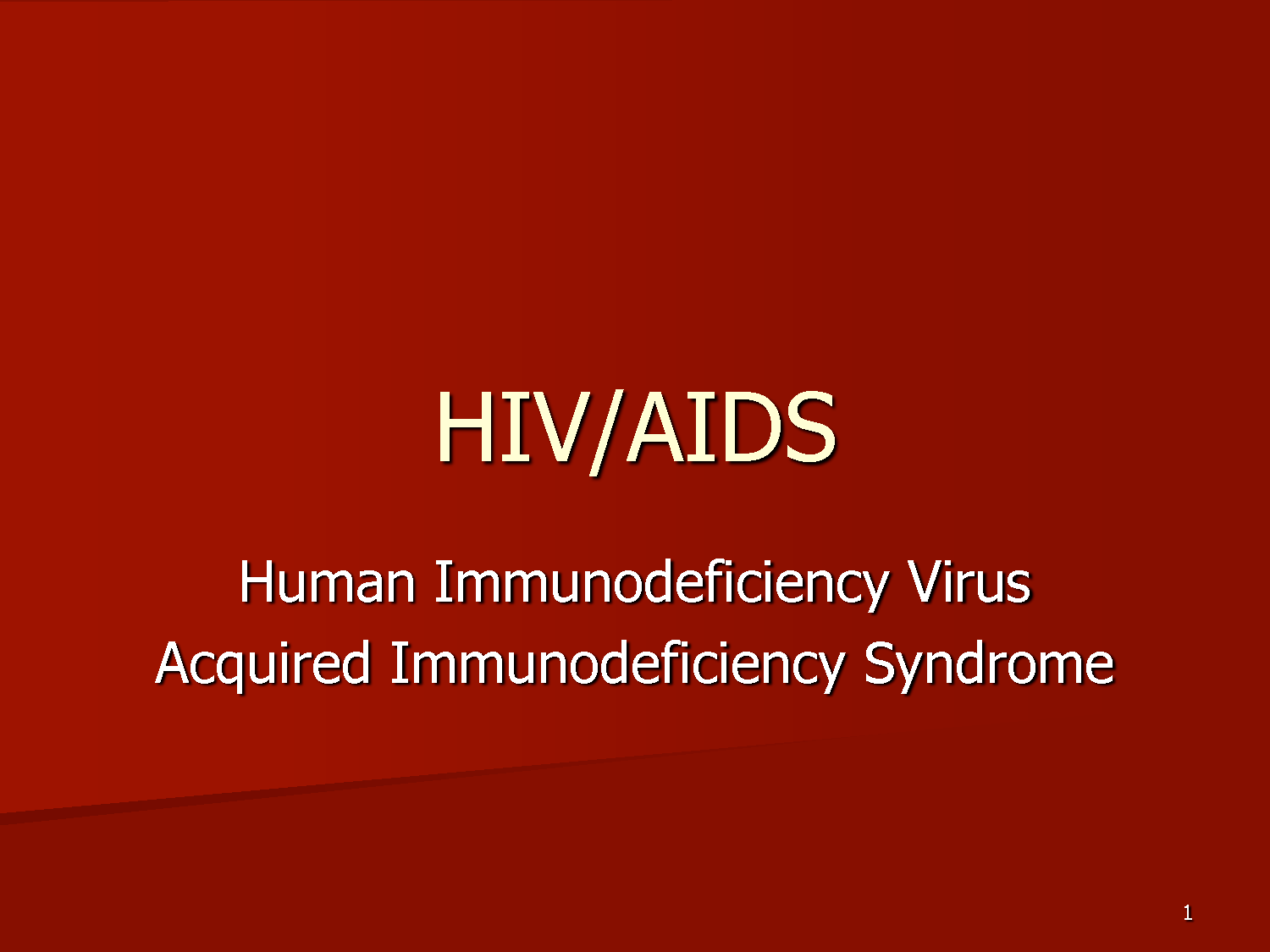 *The 20th century
Sheep were cloned.
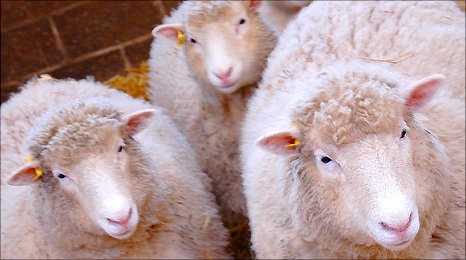 *The 20th century
Sheep were cloned.
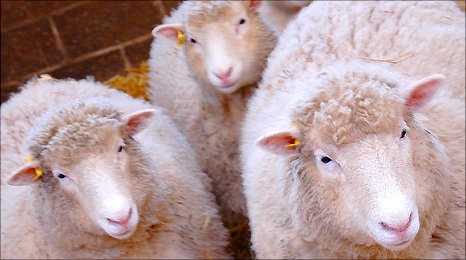 *The 20th century
Gene therapy began.
Genetic screening was performed.
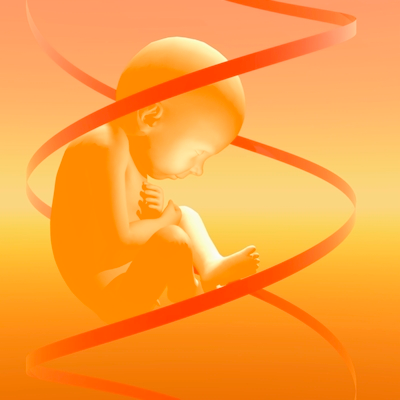 *The 20th century
The first test tube baby was created. (This is considered the most recent medical discovery.)
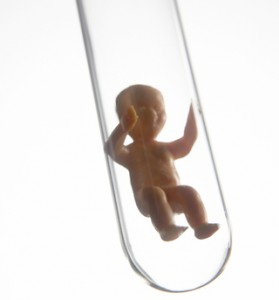 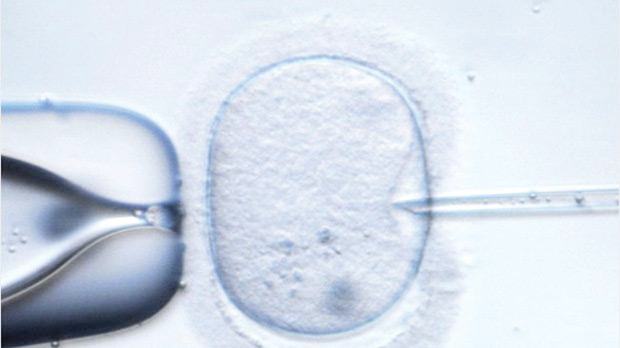 *The 20th century
Average life span 
of 60-70 years.